Путешествие на материк «Познавательных способностей».
ПРИВЕТСТВИЕ
Скажем «Здравствуйте» руками,
Скажем «Здравствуйте» глазами,
Скажем «Здравствуйте» мы ртом,         
Станет радостно кругом!
ПУТЕШЕСТВИЕ
на корабле   «Стремительный»
Карта путешествия
Упражнение      «Собери слово»
С            О              Н            Т

                    И            о          С
                                                                               
       Б                   С            П
                                                      О                                    ь
МАТЕРИК
«Познавательных способностей»
Работа со словарем
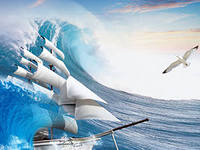 А над морем чайки кружат,Полетим за ними дружно. Брызги пены, шум прибоя, Материк перед тобою!
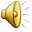 Упражнение: «Выбери неповторяющиеся буквы»
П  Б  Н  О Х  И  У  И  П  О И Д Н  Х    
  О  Ь  К  И  С Т  К  Р  О  К  Е   Р  И  С  
  О П  Ю В  О  А  П  Б   Н А Ю  П  И Б
  К В М О  У  Д  А У Я К Т Я  Е В О Д     
С  Г З О Л В  К  Ь О  К  Г С Н  К В З
  Ж А  Ы  П  С  М  У С   Ж П  И  А У  !
Мы сейчас плывем по морюИ резвимся на просторе Дружно веслами гребемИ в восточную часть материка попадем.
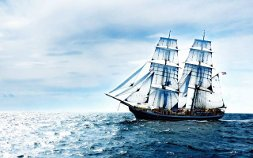 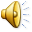 Отгадай    ребус
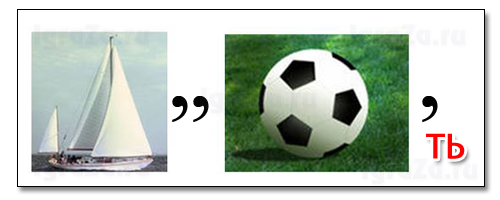 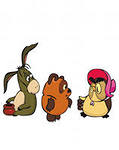 Упражнение: «Запомни слова»
АКУЛА, МАЯК, МАТРОС, БОРТ, ЯКАРЬ, ТРАП, КАПИТАН, ПАЛУБА
Физкультминутка 


А теперь матросы встали,
руки за спину убрали,
выше голову подняли,
и немного поплясали.


Стало палубу качать,
ноги к палубе прижать,
крепче ноги прижимаем,
а теперь их  расслабляем!
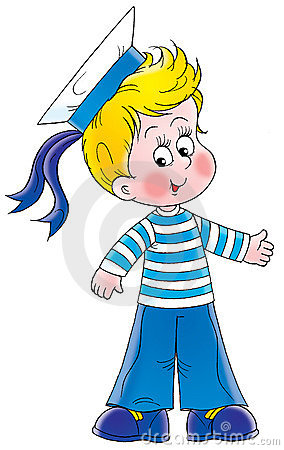 Продолжаем плыть по морюСиние волны на просторе. Все мы веслами гребемИ в северную часть материка приплывем.
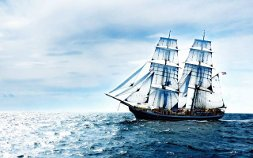 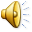 Упражнение: «Закодированные квадраты»
Работа  в группах
Голубой цвет – 

Желтый цвет – 

Белый цвет –
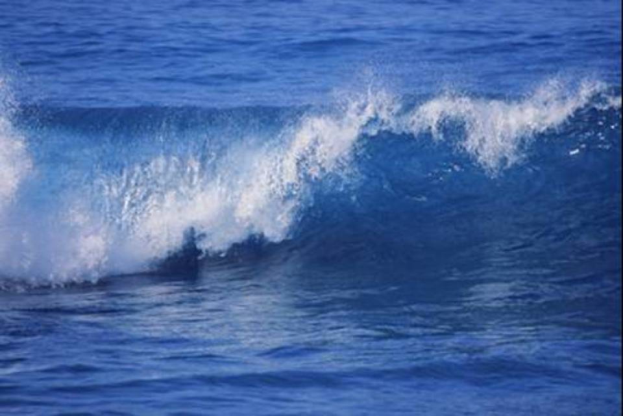 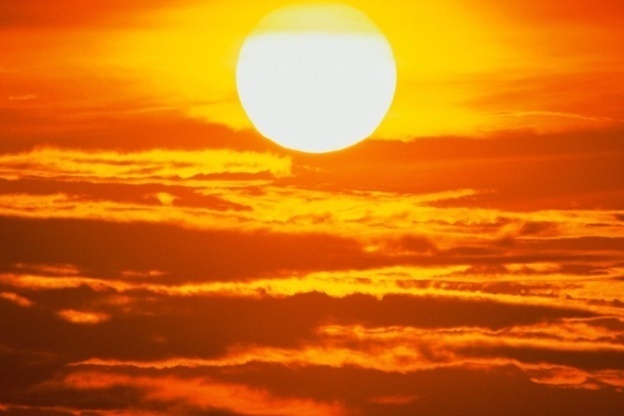 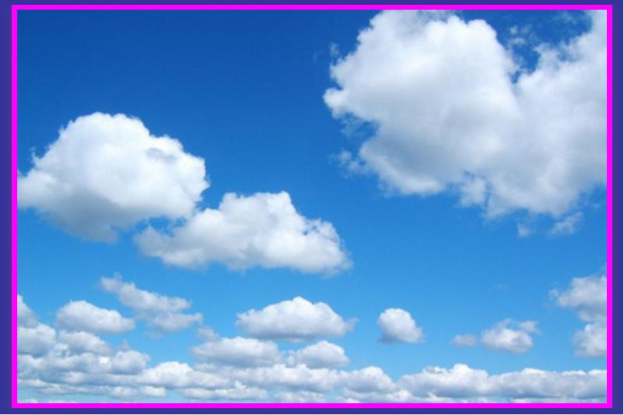 Упражнение: «Числовые закономерности»
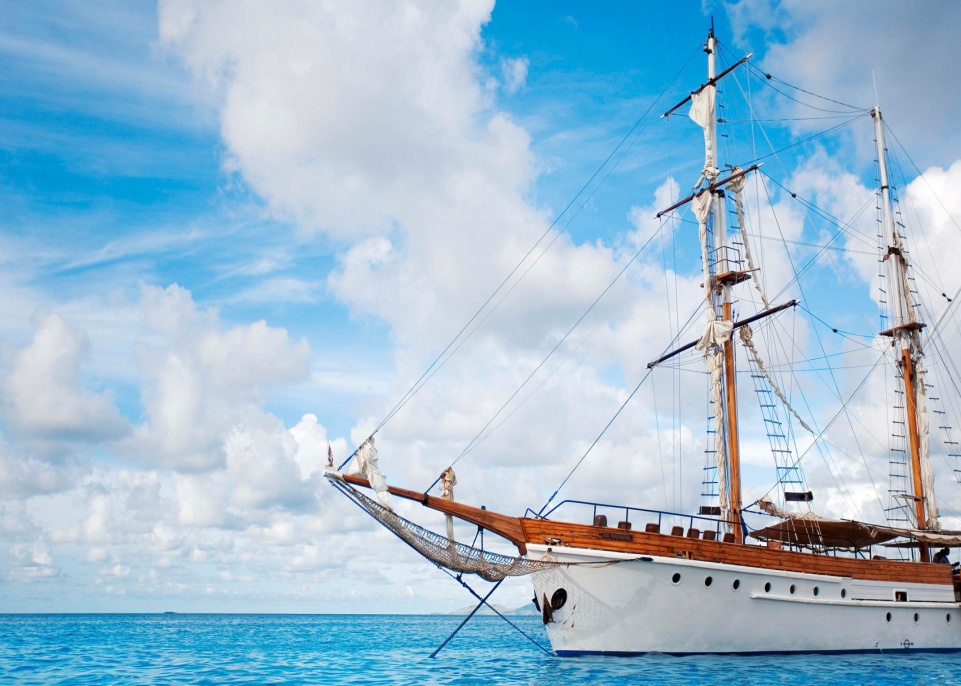 Итог занятия:
Давайте вспомним тему нашего занятия?
Из каких познавательных способностей состоит наш материк?